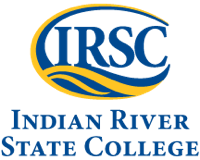 Chapter 4 
Cell Structure



Biology for Health Sciences
BSC 1020
Dr. Capers
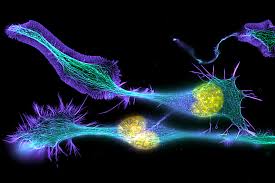 Caption: Developing Nerve Cells (c)Torsten Wittmann, Public domain
OpenStax Biology - https://openstax.org/details/books/biology, 
PowerPoint made by Dr. Capers - www.jcapers-irsc.weebly.com
Cells were discovered in 1665 
     by Robert Hooke
Anton van Leeuwenhoek: first observed living cells, called them animalcules (little animals)
Schleiden and Schwann proposed the Cell Theory
Cell Theory
All organisms are composed of cells
Cells are the smallest living things
Cells arise only from pre-existing cells
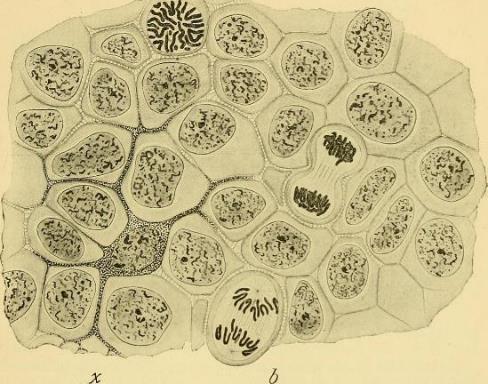 Caption: The Cell In Development And Inheritance  (c)Edmund B. Wilson, Public domain
Cell size is limited
Most cells are relatively small
Think about how things get in and out of cell 
Rate of diffusion affected by
Surface area available
Temperature
Concentration gradient
Distance
Cell Theory
Surface area-to-volume ratio
Small cells have an advantage over large cells
As cells get larger volume increases more rapidly than its surface area
If Cell radius increases by 10 times…
Surface area increases by 100 times
Volume increases by 1000 times!
As cell grows, surface/volume ratio DECREASES
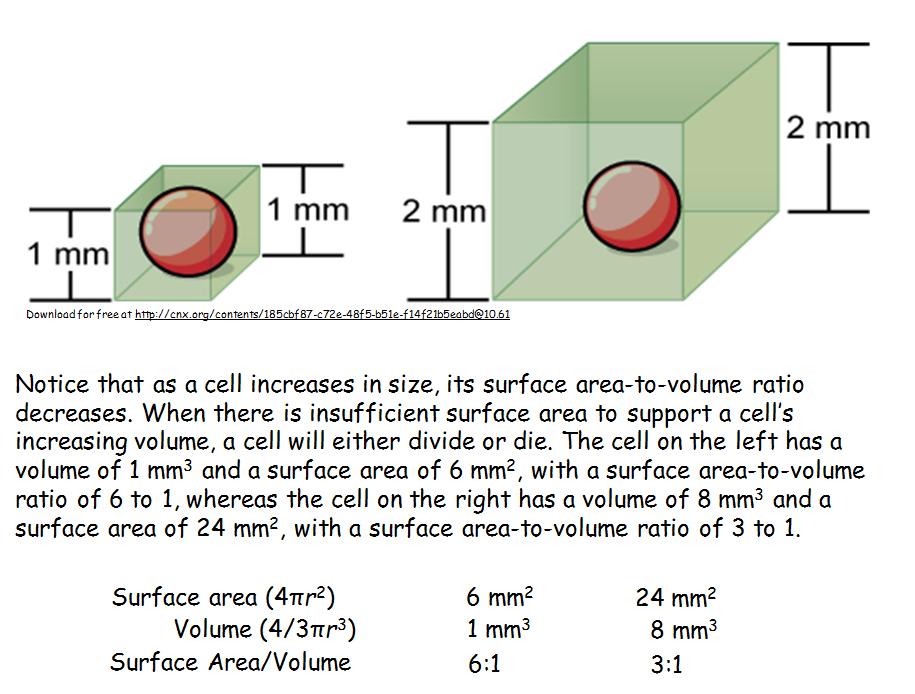 Typical eukaryotic cell = 10 – 100 μm
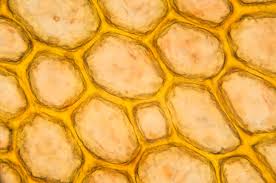 Tomato skin cells
Caption: Tomato Epidermis (c)Flickr, 
Public domain
Typical prokaryotic cell = 1 - 10 μm
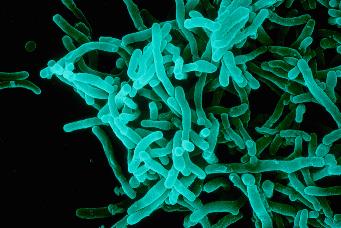 Bacterial cells
1 μm = 0.000001 m
Caption: Diphtheria Bacteria (c)Alain Grillet, 
Public domain
Some cells overcome limitation by being 
     long and skinny – like neurons
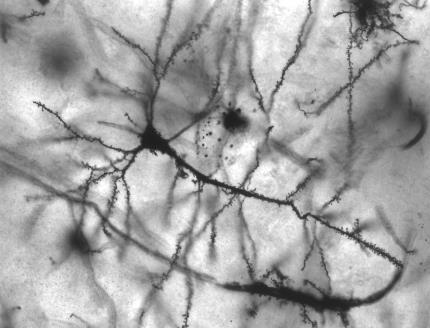 Caption: Pyramidal Hippocampal Neuron (c)MethoxyRoxy, 
Public domain
Microscopes
Not many cells are visible to the naked eye
Most are < 50 μm in diameter
Resolution – minimum distance two points can be apart and still be distinguished as two separate points
Human eye resolution = 100 μm
2 types of Microscopes
Light microscopes
Use magnifying lenses with visible light
Resolve structures that are 200 nm apart
Limit to resolution using light

Electron microscopes
Use beam of electrons
Resolve structures that are 0.2 nm apart
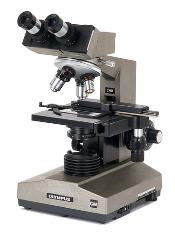 a.
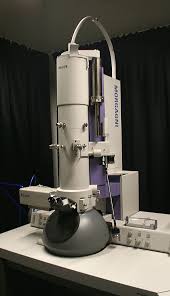 b.
a. Caption: Compound Microscope (c)Micro-Optics, Public domain
b. Caption: Transmission Electron Microscope (c)Pleple2000, Public domain
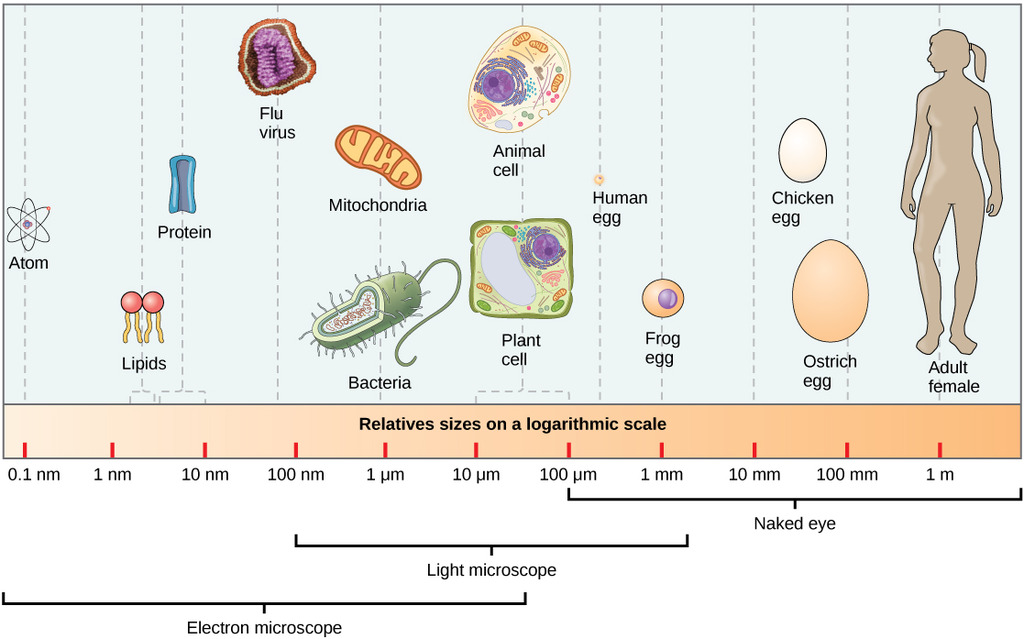 Download for free at http://cnx.org/contents/185cbf87-c72e-48f5-b51e-f14f21b5eabd@10.61
This figure shows relative sizes of microbes on a logarithmic scale (recall that each unit of increase in a logarithmic scale represents a 10-fold increase in the quantity being measured).
Staphylococcus aureus under Electron Microscope
Staphylococcus aureus under Light Microscope
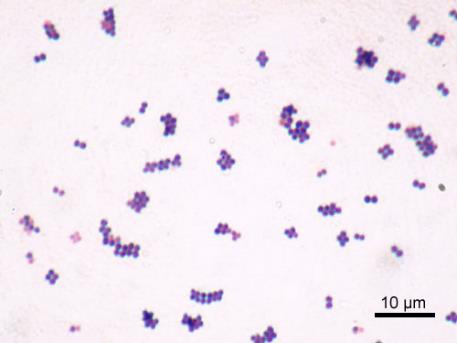 Caption: Staphylococcus aureua VISA (c) Carr, Public domain
Electron microscopes:
Transmission electron microscopes (TEM) transmit electrons through the material
Scanning electron microscopes (SEM) beam electrons onto the specimen surface
Scanning Electron Image
Transmission Electron Image
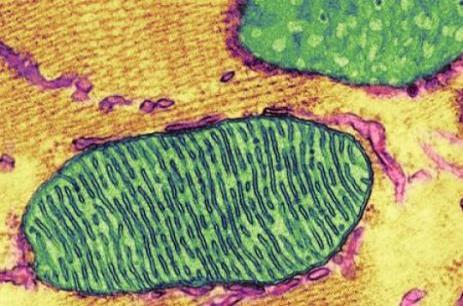 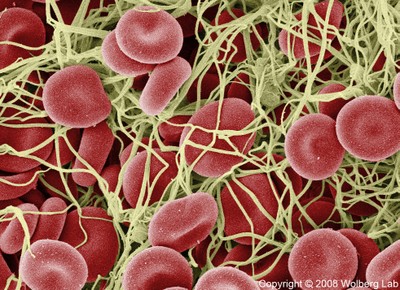 Caption: Scanning Electron Micrograph of a Whole Blood Clot (c)Wolberglab, Public domain
Caption: Mitochondria - TEM (c)Louisa Howard, Public domain
ALL CELLS 
(Prokaryotes & Eukaryotes)

Basic Structural Similarities
Nucleoid or Nucleus
Cytoplasm
Ribosomes
Plasma (Cell) Membrane
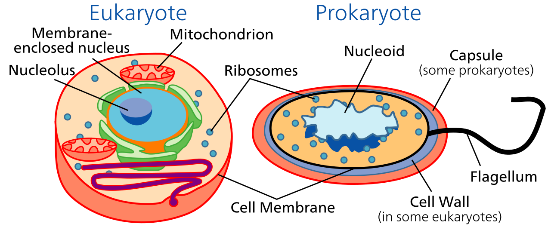 Caption: Cell Types (c)Science Primer, Public domain
CELLS
Two types of cells
Prokaryotes lack nucleus or other membrane-enclosed compartments and lack distinct organelles.
Bacteria, Archaea
Eukaryotes have a membrane-enclosed nucleus and other membrane-enclosed compartments or organelles as well. 
Animals, Plants, Fungi, Protists
Prokaryotic Cells
Know the Structures and Their Functions
Prokaryotic Cells
Simplest organisms
Lack a membrane-bound nucleus
DNA  in the nucleoid region
Bacteria have 1 circular chromosome
Lacks internal membrane structures
Cell wall outside of plasma membrane
Possess ribosomes: protein synthesis
Two Domains of prokaryotes: Archaea and Bacteria
Caption: Cell Structure of a Gram Positive Bacterium (c)Ali Zifan, Public domain
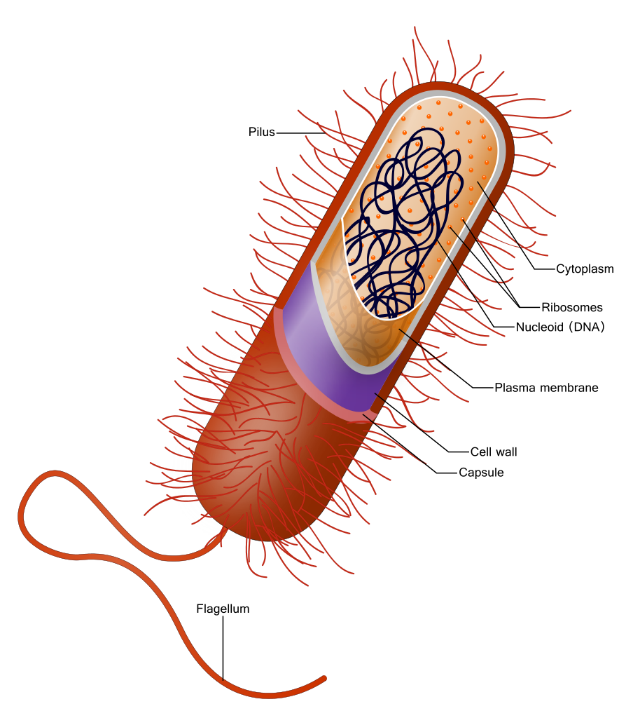 Example of bacterial cell structure
Caption: Bacillus megaterium (c)Marc Perkins, Public domain
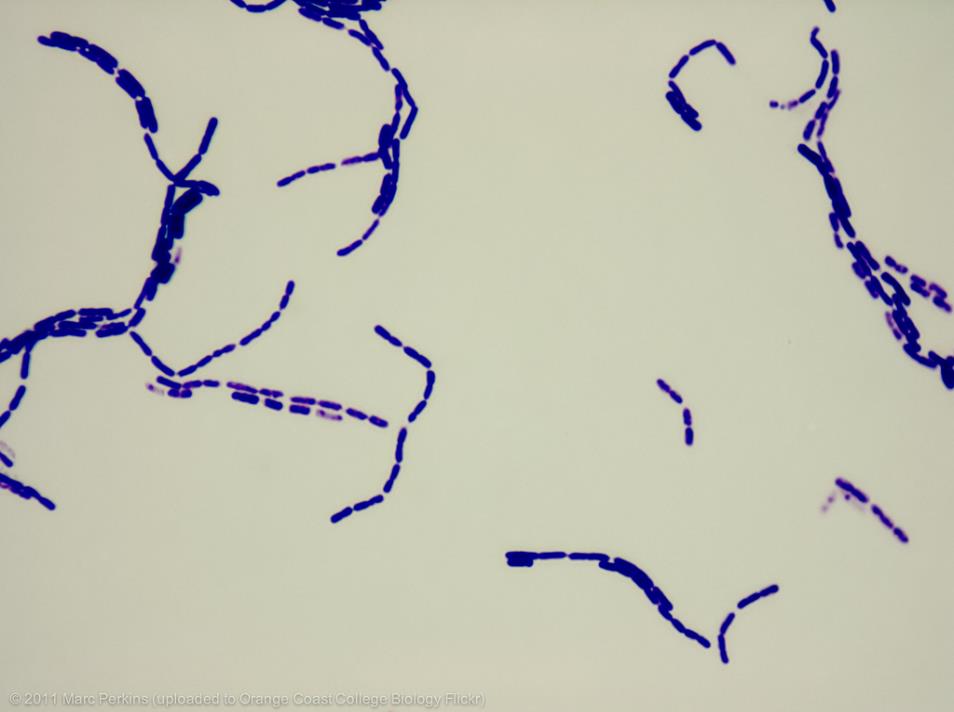 Prokaryotic Cells
Bacterial Cell Walls:
Most bacterial cells possess a strong cell wall
composed of peptidoglycan
Functions include…
Protection
Maintains cell shape
Prevents excessive H2O uptake
Capsule: external gelatinous covering to cell wall (not always present)
Prokaryotic Cells
Flagella:
Present in some prokaryotic cells
May be one or more or none
Used for locomotion
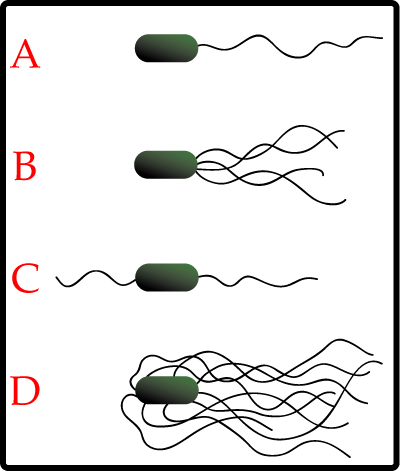 Caption: Flagella (c)Mike Jones, Public domain
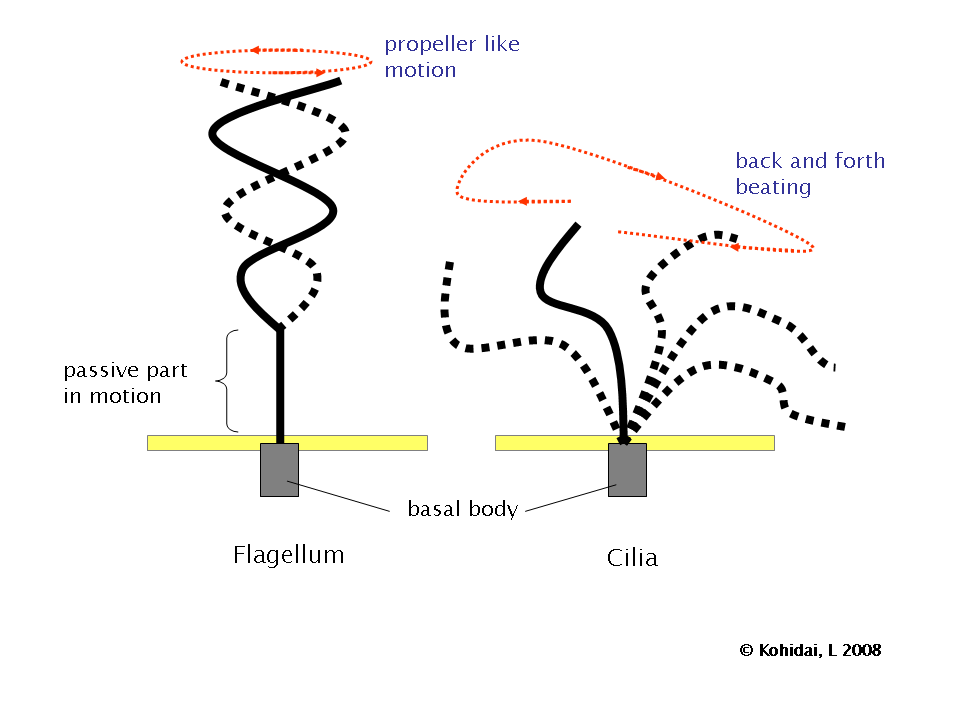 Rotary motion propels the cell
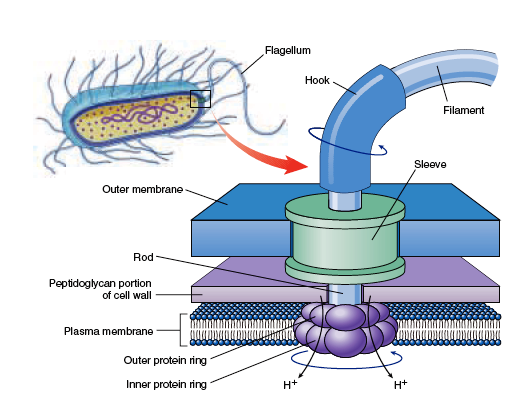 Caption: Flagellum-Beating (c)L. Kohidai, Public domain
Basal body
Caption: Bacterial Flagella (c)biologyexams4u.blogspot.in, Public domain
Eukaryotic Cells
Know the Structures and Their Functions
Eukaryotic Cells
Possess a membrane-bound nucleus
More complex than prokaryotic cells
Hallmark is compartmentalization
In order to be multicellular, have to be made up of eukaryotic cells
Possess a cytoskeleton for 
support 
maintain cell structure
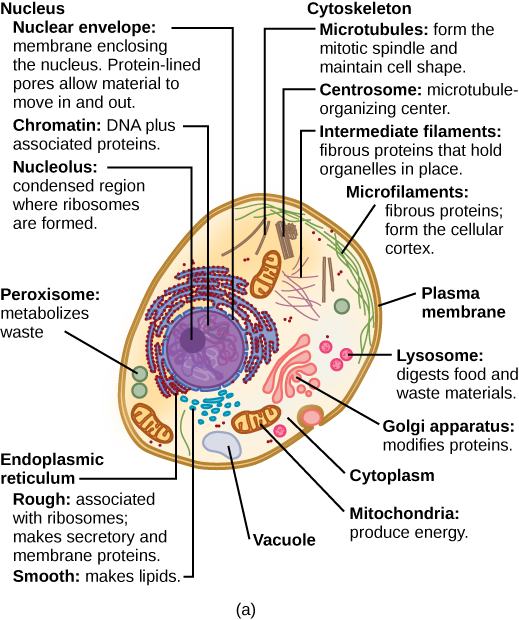 A typical eukaryotic animal cell. 
The animal cell has lysosomes and centrosomes (structures not found in plant cells). 
Animal cells do not have a cell wall, chloroplasts, plastids, and a central vacuole.
Download for free at http://cnx.org/contents/185cbf87-c72e-48f5-b51ef14f21b
5eabd@10.61
A typical eukaryotic plant cell. 
The plant cell has a cell wall, chloroplasts, plastids, and a central vacuole (structures not found in animal cells). 
Plant cells do not have lysosomes or centrosomes.
Download for free at http://cnx.org/contents/185cbf87-c72e-48f5-b51ef14f21b5eabd@10.61
Nucleus
Storage of cell’s genetic information
Nucleolus – region where ribosomal RNA (rRNA) synthesis takes place
Nuclear envelope
2 phospholipid bilayers
Nuclear pores – control passage in and out
In eukaryotes, the DNA is divided into multiple linear chromosomes
(DNA + protein)
Download for free at http://cnx.org/contents/185cbf87-c72e-48f5-b51e
-f14f21b5eabd@10.61
The nucleus stores chromatin (DNA plus proteins) in a gel-like substance called the nucleoplasm. 
The nucleolus is a condensed region of chromatin where ribosome synthesis occurs. 
The boundary of the nucleus is called the nuclear envelope. It consists of two phospholipid bilayers: an outer membrane and an inner membrane. The nuclear membrane is continuous with the endoplasmic reticulum. 
Nuclear pores allow substances to enter and exit the nucleus.
Ribosomes
Download for free at http://cnx.org/contents/185cbf87-c72e-48
f5-b51e-f14f21b5eabd@10.61
Ribosomes are made up of a large subunit (top) and a small subunit (bottom). 
During protein synthesis, ribosomes assemble amino acids into proteins.
Found in all cell types in all 3 domains
May be found free in the nucleus or attached to the endoplasmic reticulum
Endomembrane System
Series of internal membranes throughout the cytoplasm
Members include:
Endoplasmic reticulum
Golgi apparatus
Lysosomes
Cell Material flows through this system, proteins and lipids synthesized, modified and transported
Endoplasmic Reticulum
Rough endoplasmic reticulum (RER)
Attachment of ribosomes to the membrane gives a rough appearance
Synthesis of proteins to be secreted, sent to lysosomes or plasma membrane
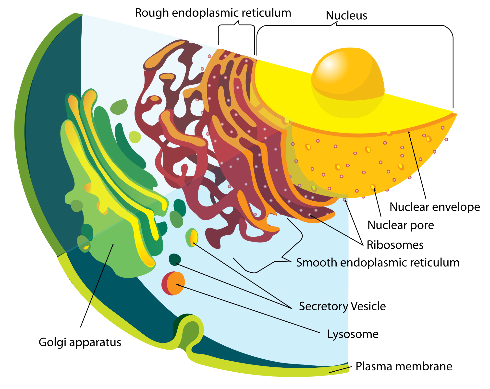 Caption: Endomembrane System Diagram (c)Mariana Ruiz, Public domain
Endoplasmic Reticulum
Smooth endoplasmic reticulum (SER)
Relatively few bound ribosomes
Variety of functions: synthesize lipids, store Ca2+, detoxification
Ratio of RER to SER depends on cell’s function
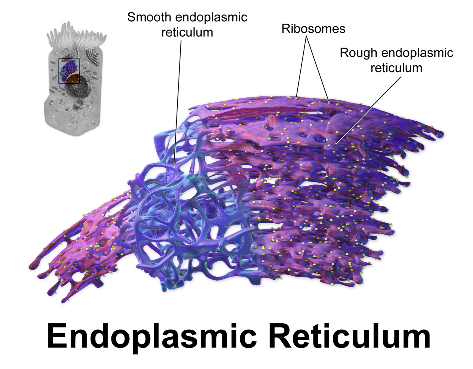 Caption: Endoplasmic Reticulum (c)BruceBlaus, Public domain
Golgi Apparatus
Flattened stacks of interconnected membranes (Golgi bodies)
Functions in packaging and distribution of molecules 
Vesicles transport molecules to destination
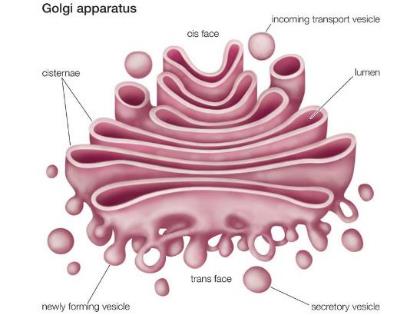 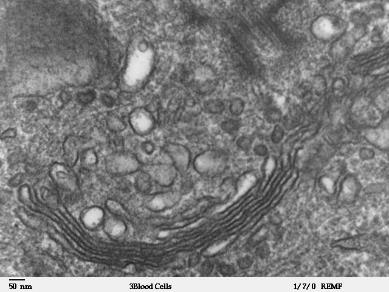 Golgi apparatus
Download for free at http://cnx.org/contents/185cbf87-c72e-48f5-b51e-f14f21b5eabd@10.61
Caption: Golgi Apparatus (c)Britannica, Public domain
The Golgi apparatus in this white blood cell is visible as a stack of semicircular, flattened rings in the lower portion of the image.
Several vesicles can be seen near the Golgi apparatus.
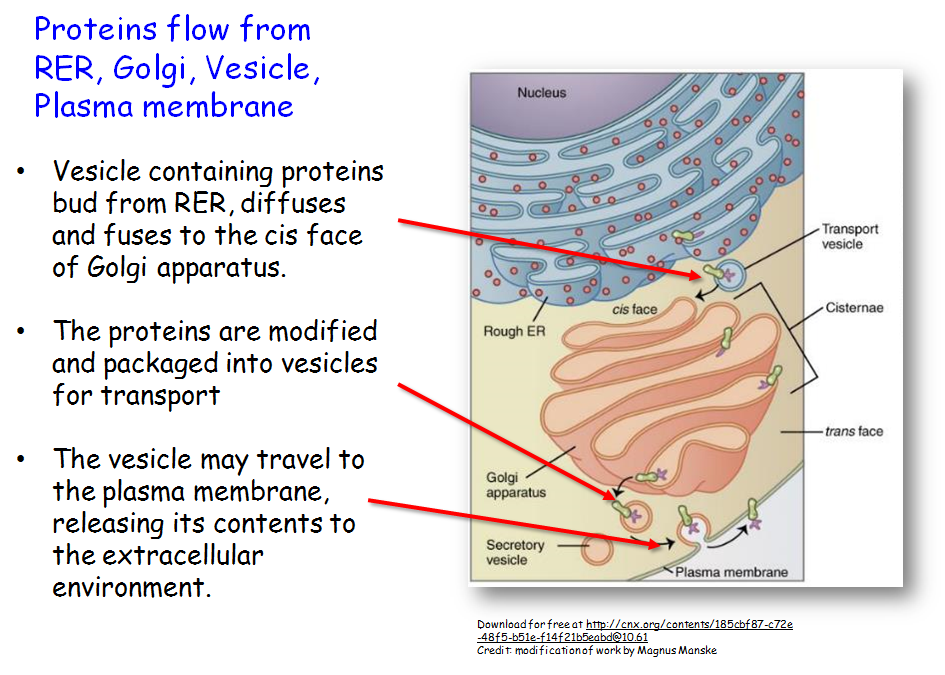 Lysosomes
Membrane-bounded digestive vesicles
Arise from Golgi apparatus
Enzymes in lysosomes
breakdown macromolecules
destroy cells or foreign matter taken in by phagocytosis
Download for free at http://cnx.org/contents/185cbf87-c72e-48f5
-b51e-f14f21b5eabd@10.61
A macrophage has engulfed (phagocytized) a potentially pathogenic bacterium and then fuses with a lysosomes within the cell to destroy the pathogen. 
Other organelles are present in the cell but for simplicity are not shown.
Vacuoles
Membrane-bounded structures in plants
Various functions depending on the cell type
There are different types of vacuoles:
Central vacuole: plant cells
Contractile vacuole: some fungi and protists
Storage vacuoles
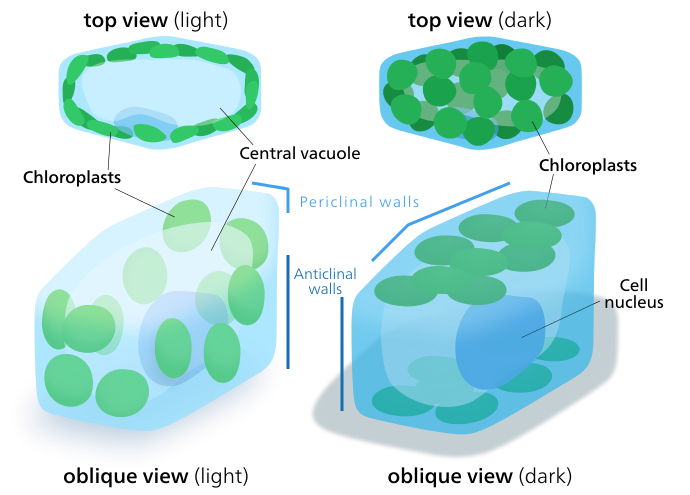 Central Vacuole
in plants, helps maintain turgor pressure
Caption: Large Central Vacuole (c) Kelvin13, Public domain
Cytoskeleton
	Eukaryotic cells need a cytoskeleton to help with structure, organization of organelles, and movement
Microfilaments of the cytoskeleton
(actin filaments)

Two protein chains loosely 
twined together

Movements like contraction, 
crawling, “pinching”
Amoeboid Movement
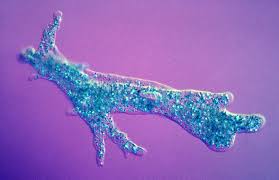 Download for free at http://cnx.org/contents/185cbf87-c
72e-48f5-b51e-f14f21b5eabd@10.61
Caption: Amoeba proteus (c)Norbert Hulsman, 
Public domain;
Download for free at http://cnx.org/contents/185cbf87-c72e-48f5-b51e-f14f21b5eabd@10.61
Intermediate filaments of the cytoskeleton
Between the size of actin filaments and microtubules
Consists of several intertwined strands of fibrous proteins
Very stable – usually not broken down
Example: Keratin
Download for free at http://cnx.org/contents/185cbf87-c72e-48f5-b51e-f14f21b5eabd@10.61
Microtubules of the cytoskeleton
Largest of the cytoskeletal elements
Hollow dimers of α- and β-tubulin subunits
Facilitate movement of cell and materials within cell
The left image shows the molecular structure of the tube.
Centrosomes
Region surrounding centrioles in almost all animal cells
Microtubule-organizing center
Can nucleate the assembly of microtubules
Animal cells and most protists have centrioles – pair of organelles
Organize microtubules for cell division
Plants and fungi usually lack centrioles
Download for free at http://cnx.org/contents/185cbf87-c72e-48f5-b51
e-f14f21b5eabd@10.61
The centrosome consists of two centrioles that lie at right angles to each other. 
Each centriole is a cylinder made up of nine triplets of microtubules. 
Nontubulin proteins (indicated by the green lines) hold the microtubule triplets together.
Cell Movement
Essentially all cell motion is tied to the movement of actin filaments, microtubules, or both
Some cells crawl using actin microfilaments
Flagella and cilia have 9 + 2 arrangement of microtubules
Not like prokaryotic flagella
Cilia are shorter and more numerous
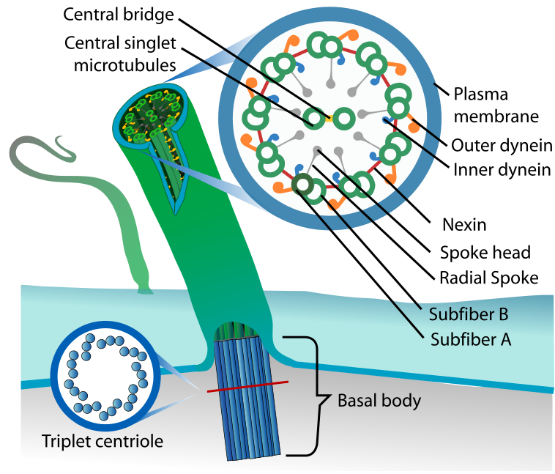 Download for free at http://cnx.org/contents/185cbf87-c72e-48f5
-b51e-f14f21b5eabd@10.61
This transmission electron micrograph of two flagella shows the 9 + 2 array of microtubules: nine microtubule doublets surround a single microtubule doublet.
Eukaryotic Cell Walls

Plants, fungi, and many protists
Different from prokaryote cell wall
Plants and protists: cellulose 
Fungi: chitin
Extracellular Matrix (ECM)
Animal cells lack cell walls
Secrete an elaborate mixture of glycoproteins (protein with sugar -“glyco” - attached) into the space around them
Collagen may be abundant
Form a protective layer over the cell surface
Integrins link ECM to cell’s cytoskeleton
Influence cell behavior
The extracellular matrix consists of a network of proteins and carbohydrates.
Download for free at http://cnx.org/contents/185cbf87-c72e-48f5-b51e-f1
4f21b5eabd@10.61
Cell-to-cell interactions
Surface proteins give cells identity
Cells make contact, “read” each other, and react
Glycolipids: (lipids with carbohydrate head) most tissue-specific cell surface markers
MHC proteins: recognition of “self” and “nonself” cells by the immune system
Cell Connections
3 categories based on function
 Tight junction
Connect the plasma membranes of adjacent cells in a sheet – no leakage
 Anchoring junction
Mechanically attaches cytoskeletons of neighboring cells (desmosomes)
 Communicating junction	
Chemical or electrical signal passes directly from one cell to an adjacent one (gap junction, plasmodesmata)
Download for free at http://cnx.org/contents/185cbf
87-c72e-48f5-b51e-f14f21b5eabd@10.61
Tight junctions form watertight connections between adjacent animal cells. 
Proteins create tight junction adherence. 
Connect the plasma membranes of adjacent cells in a sheet – no leakage.
Download for free at http://cnx.org/contents/185cbf87-c72e-48f5-b51e-f14
f21b5eabd@10.61
A desmosome (anchoring junction) forms a very strong spot weld between cells. 
It is created by the linkage of cadherins and intermediate filaments (attaches cytoskeletons of neighboring cells).
Download for free at http://cnx.org/contents/185cbf87-c72e-48f5-b51e-f14f21b5eabd@10.61
A plasmodesma (communicating junction) is a channel between the cell walls of two adjacent plant cells. 
Plasmodesmata allow materials to pass from the cytoplasm of one plant cell to the cytoplasm of an adjacent cell. 
Chemical or electrical signals pass directly from one cell to an adjacent one.
Download for free at http://cnx.org/contents/185cbf87-c72e-48f5-b51e-f14f21b5eabd@10.61
A gap junction (communicating junction) is a protein-lined pore that allows water and small molecules to pass between adjacent animal cells. 
Chemical or electrical signals pass directly from one cell to an adjacent one.
Mitochondria
Found in all types of eukaryotic cells
Used for cell respiration (energy)
Bound by  2 membranes
Inner membrane has proteins that carry out oxidative metabolism (energy, chapter 7)
Have their own DNA
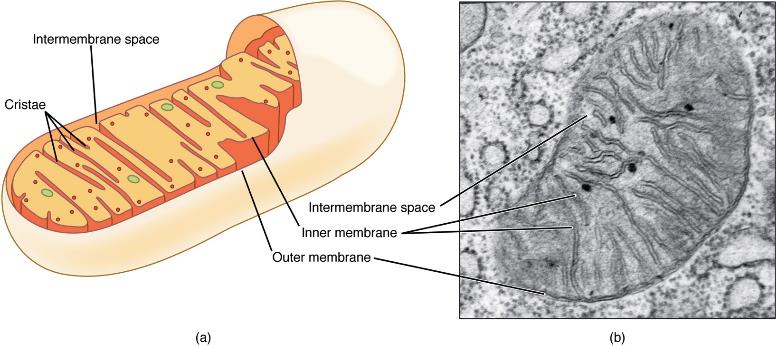 Download for free at http://cnx.org/contents/185cbf87-c72e-48f5-b51e-f14f21b5eabd@10.61
Chloroplasts
Organelles present in cells of plants and some other eukaryotes
Contain chlorophyll for photosynthesis
Surrounded by 2 membranes
Have their own DNA
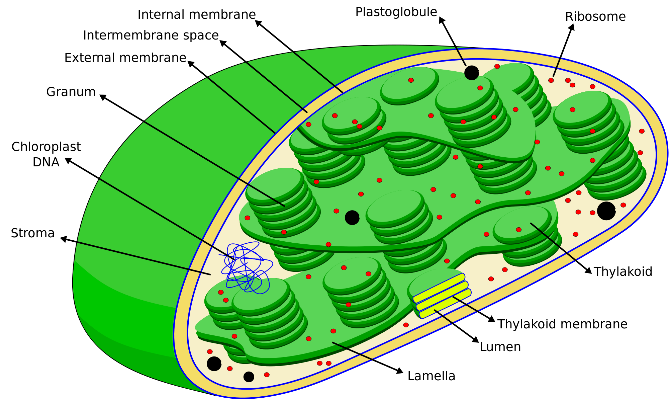 Caption: Scheme Chloroplast-en (c)Miguelsierra, Public domain
(stack of thylakoids)
(aqueous fluid)
The chloroplast has an outer membrane, an inner membrane, and membrane structures called thylakoids that are stacked into grana. 
Chloroplasts also have their own genome, which is contained on a single circular chromosome.
Endosymbiosis
Proposes that some of today’s eukaryotic organelles evolved by a symbiosis arising between two prokaryotic cells that were each free-living
One cell, a prokaryote, was engulfed by and became part of another cell, which was the precursor of modern eukaryotes
Origin of Mitochondria and chloroplasts
Watch this video: https://www.youtube.com/watch?v=-FQmAnmLZtE
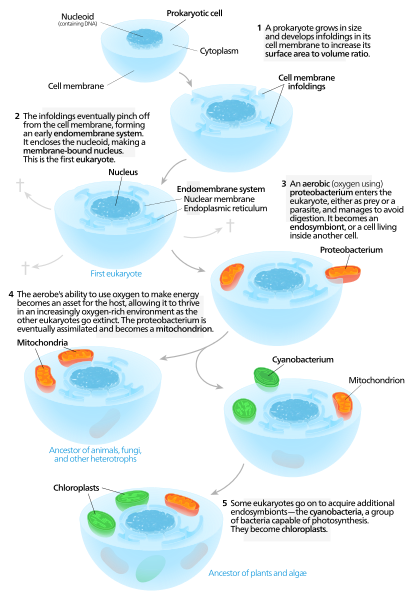 Caption: Serial Endosymbiosis (c)Klevinsong, Public domain